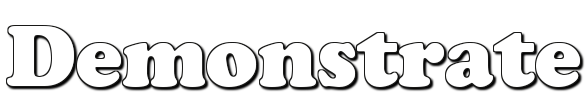 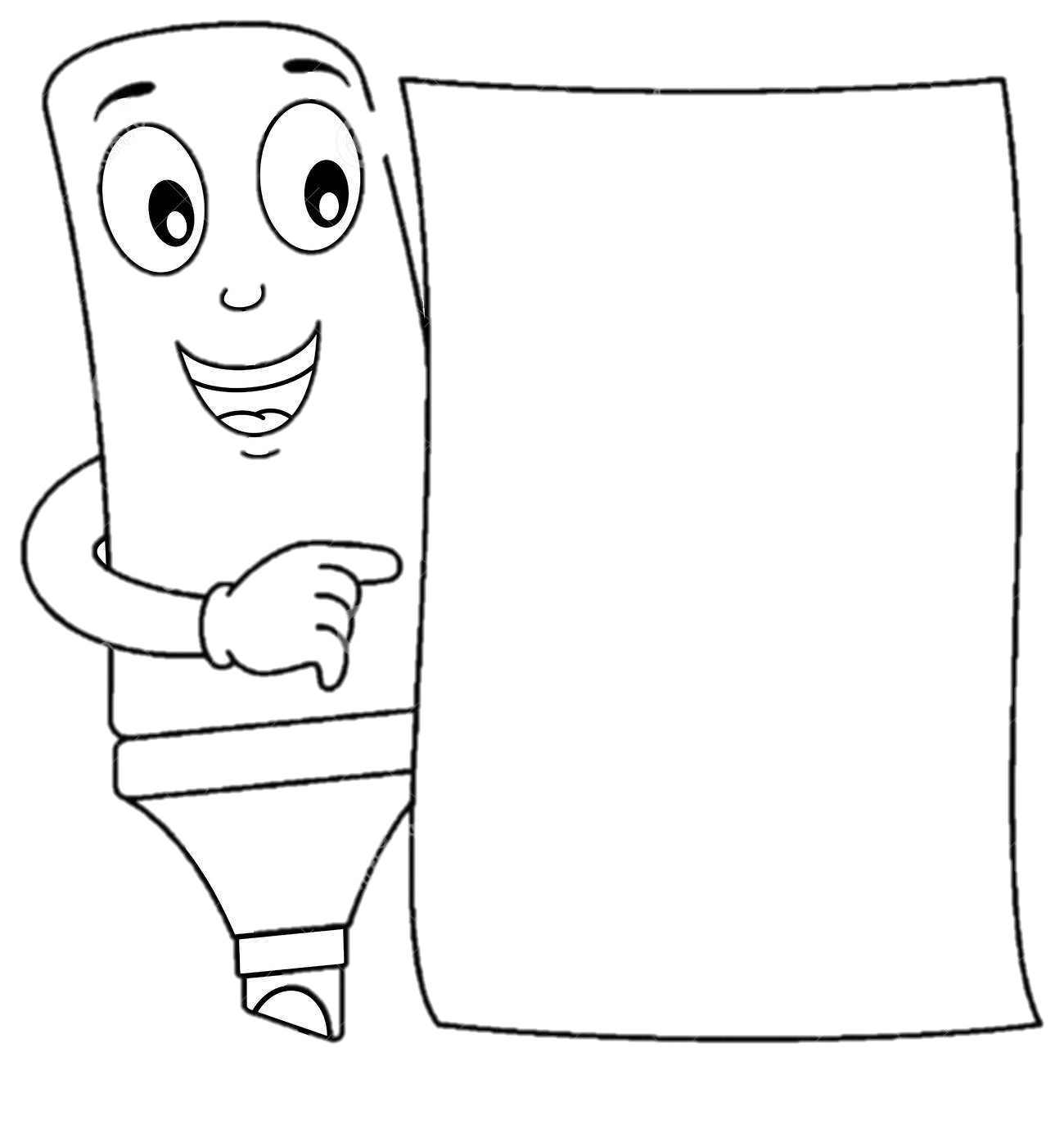 DO NOW ACTIVITY
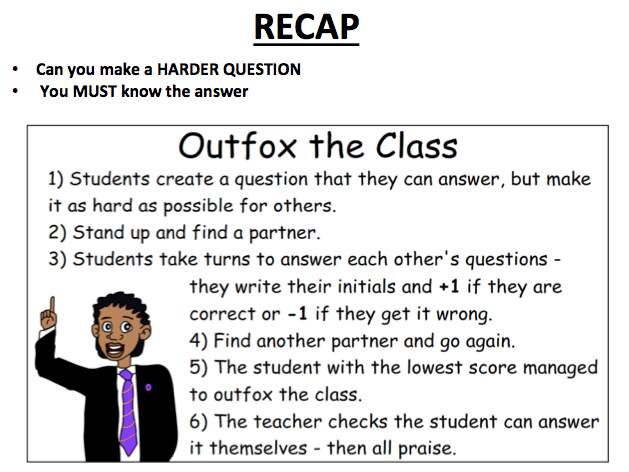 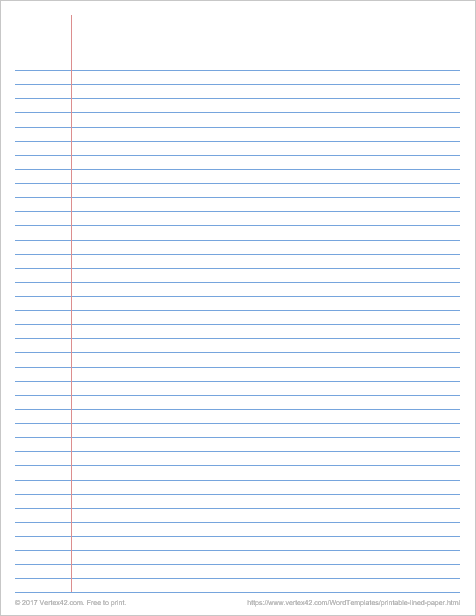 Identify one sport and explain how each classification (flat, long, short and irregular) of bone aids (helps) performance.
___ /8
Question 1: (start of the lesson)
………………………………………………………………………………………………………………………………………………………………………
Points =
Question 2: (END of the lesson)
………………………………………………………………………………………………………………………………………………………………………
Points =
NAME_____________________
DO NOW ACTIVITY
Without looking in your book create a question on ANYTHING you have learned this half term
*YOU WANT TO MAKE IT AS HARD AS POSSIBLE BUT YOU MUST KNOW THE ANSWER
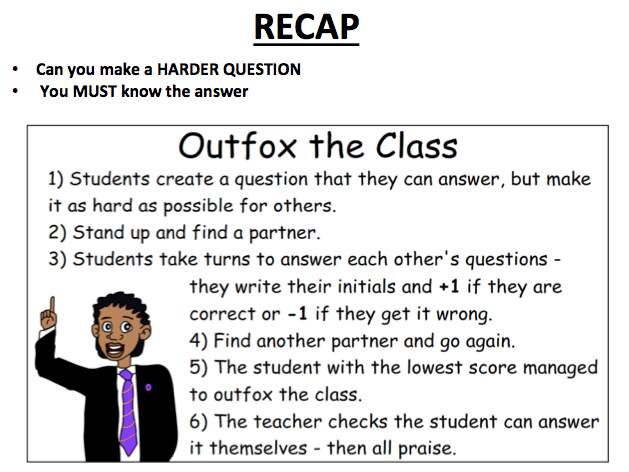 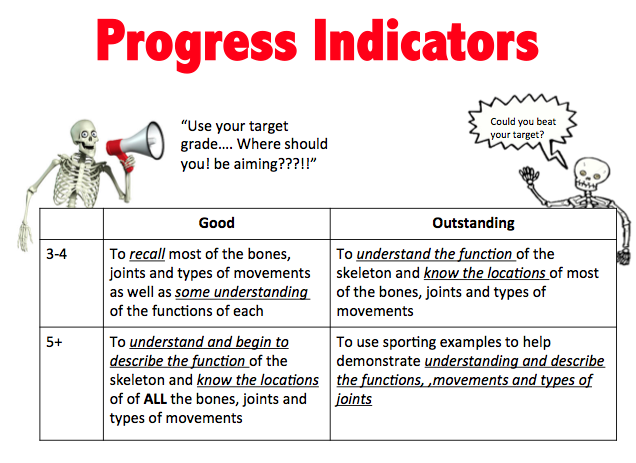 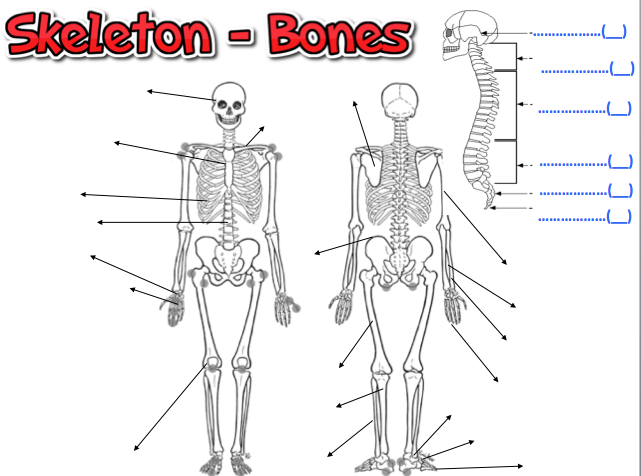 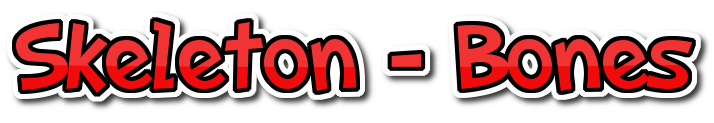 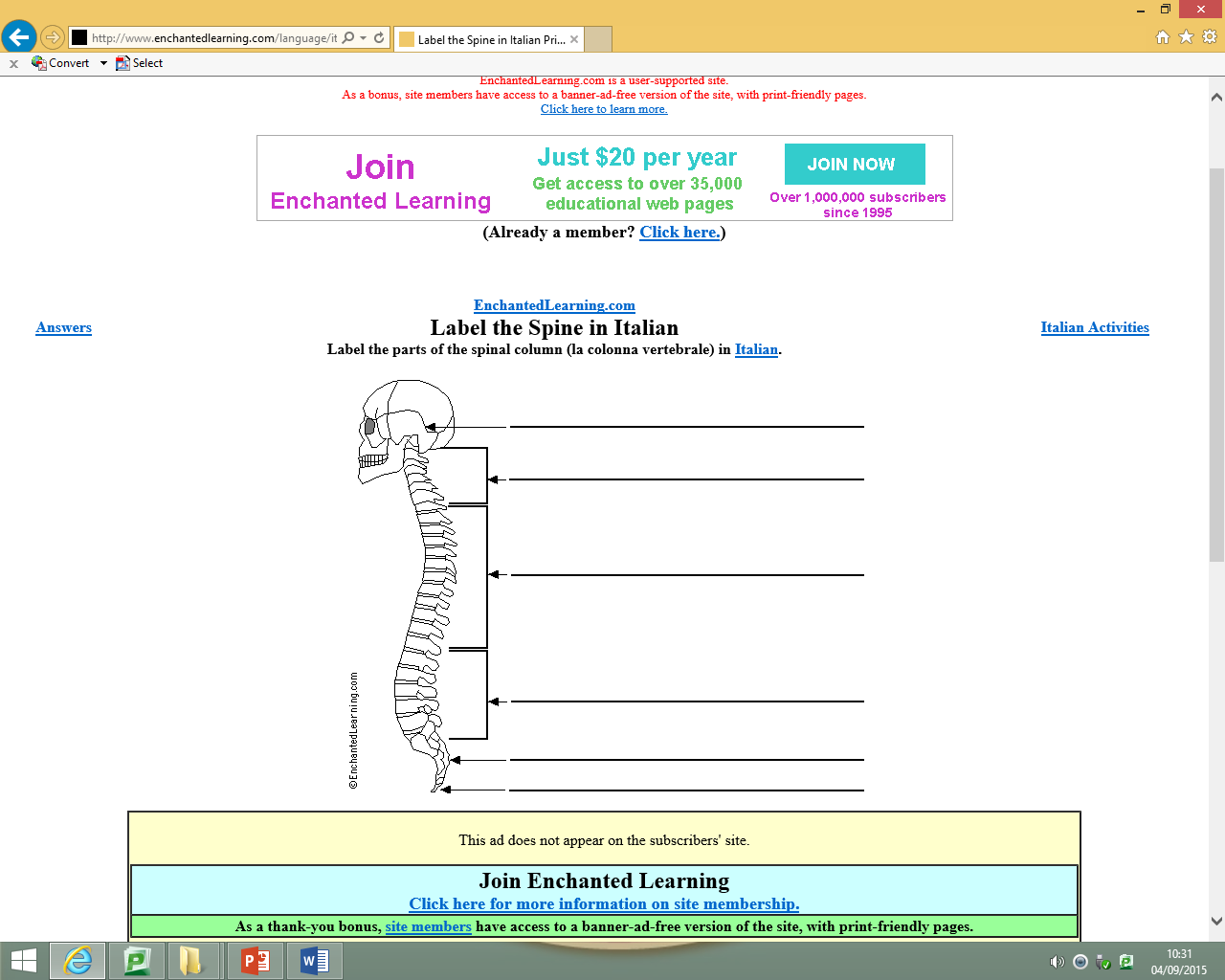 Atlas and axis
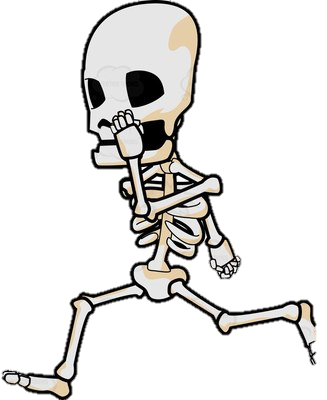 Cervical – (7)
Scapula
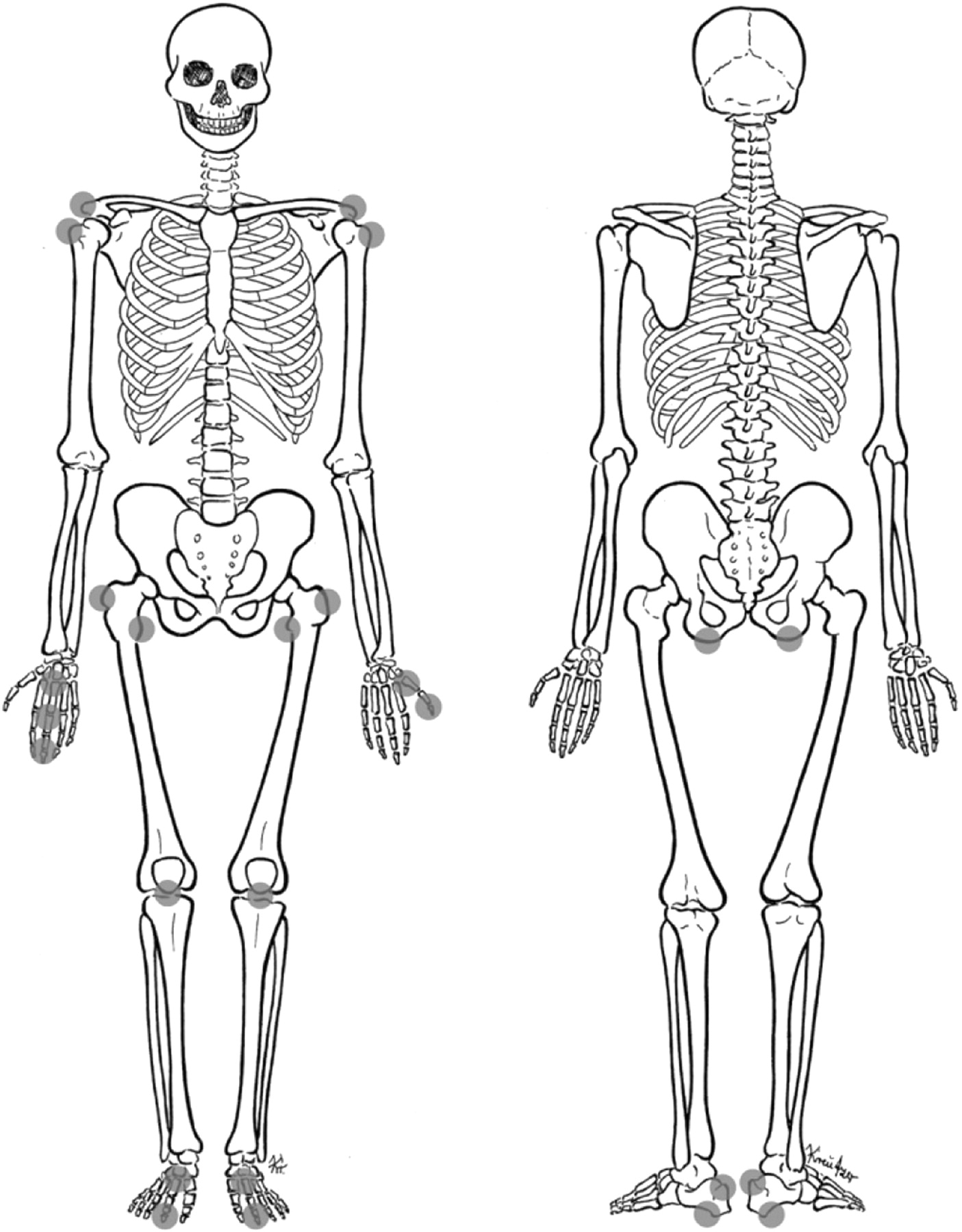 Cranium
Thoracic– (12)
Clavicle
Sternum
Lumbar– (5)
Sacral– (5)
Ribs
Coccygea /Coccyxl– (4)
Vertebra
Carpals
Pelvis
Humerus
Metacarpals
Ulna
Long Bone
Radius
Flat Bone
Femur
Irregular Bone
Phalanges
Short Bone
Fibula
tarsals
metatarsals
Patella
Tibia
Phalanges
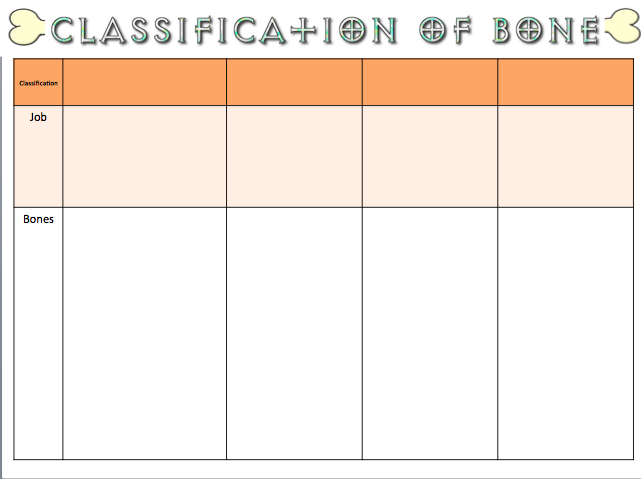 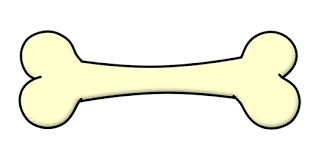 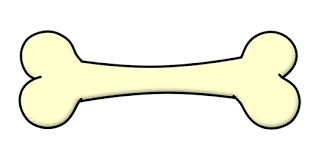 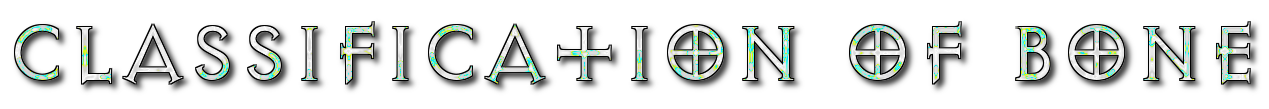 Protection, muscle attachment  ,
Weight bearing
Protection, broad surface for muscle attachment  ,
Leverage , movement
Ulna
metatarsals
Scapula
Carpals
Vertebra
Clavicle
Phalanges – fingers and toes
tarsals
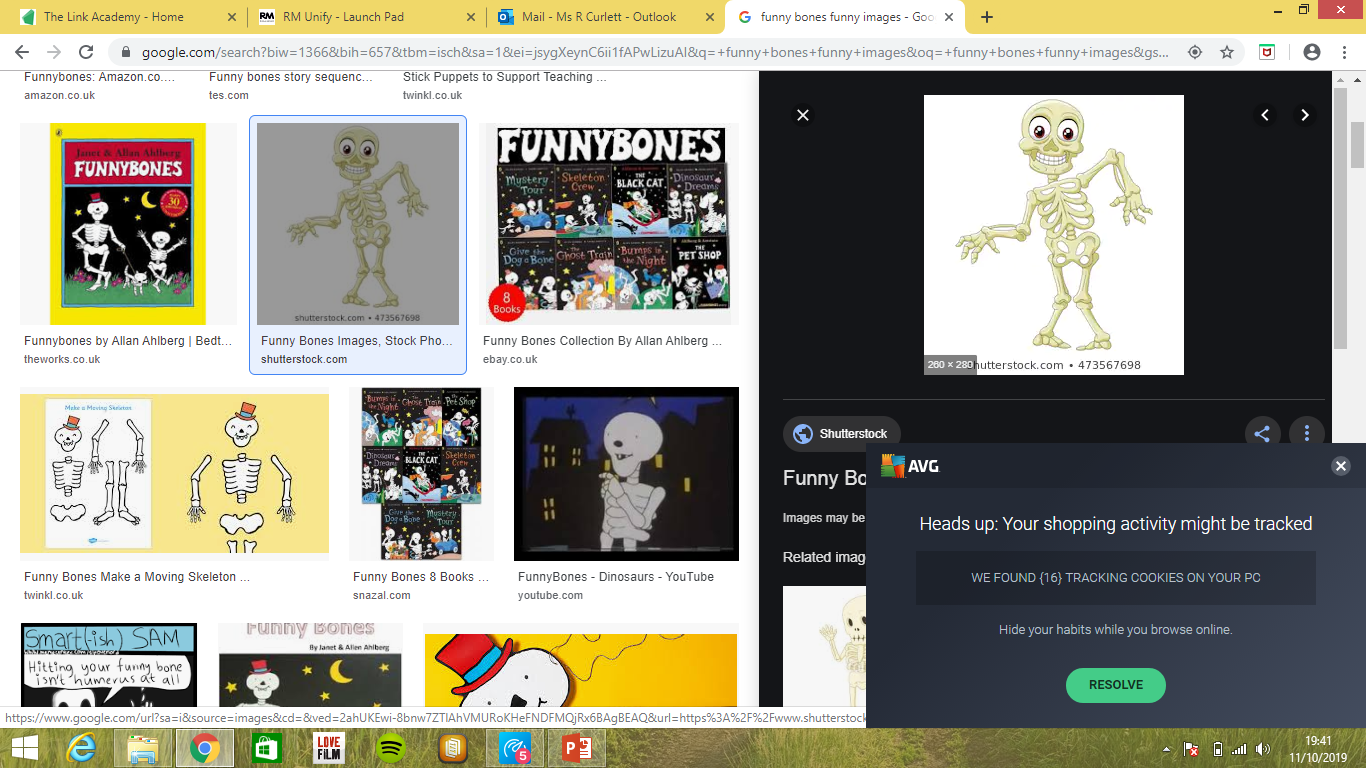 Cranium
Humerus
Tibia
Sternum
Femur
Patella
metacarpals
Pelvis
Ribs
Radius
Fibula
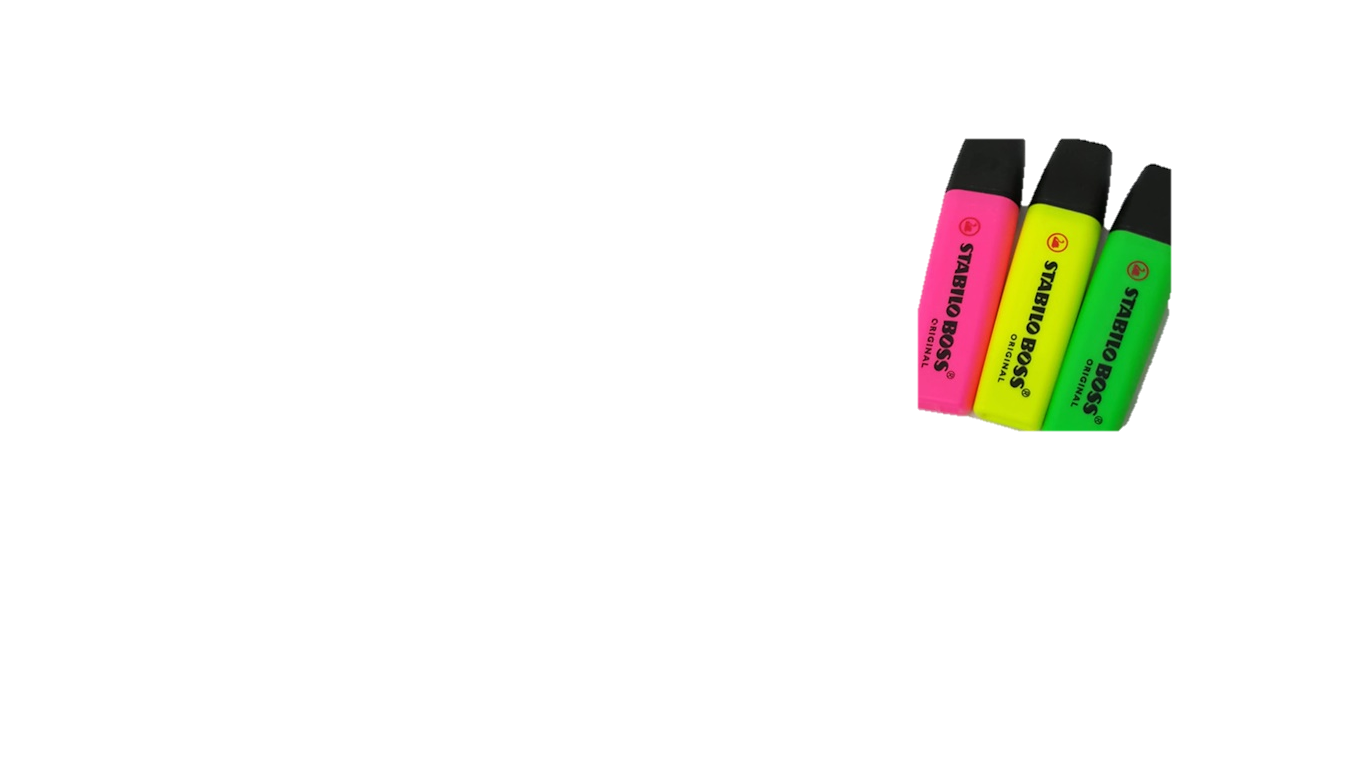 Demonstrate:
Identify one sport and explain how each classification (flat, long, short and irregular) of bone aids (helps) performance.  (8 marks)
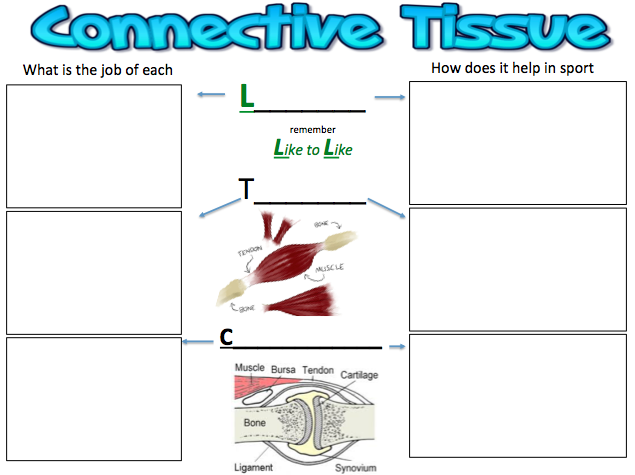 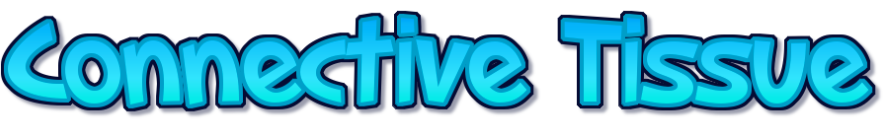 How does it help in sport
What is the job of each
Ligaments

Tendons
A ligament help in sport to prevent injuries and keep the body stable when running and jumping
A ligament is an elastic band of tissue that connects bone to bone and provides stability to the joint
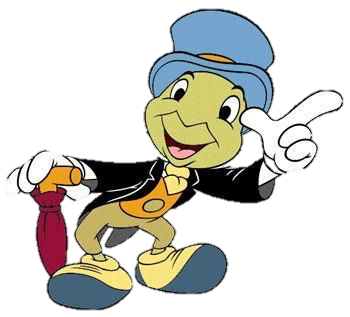 remember
Like to Like
A tendon helps in sport as we wouldn’t be able to move without it, when a muscle contracts it pulls on the tendon that then moves the bone
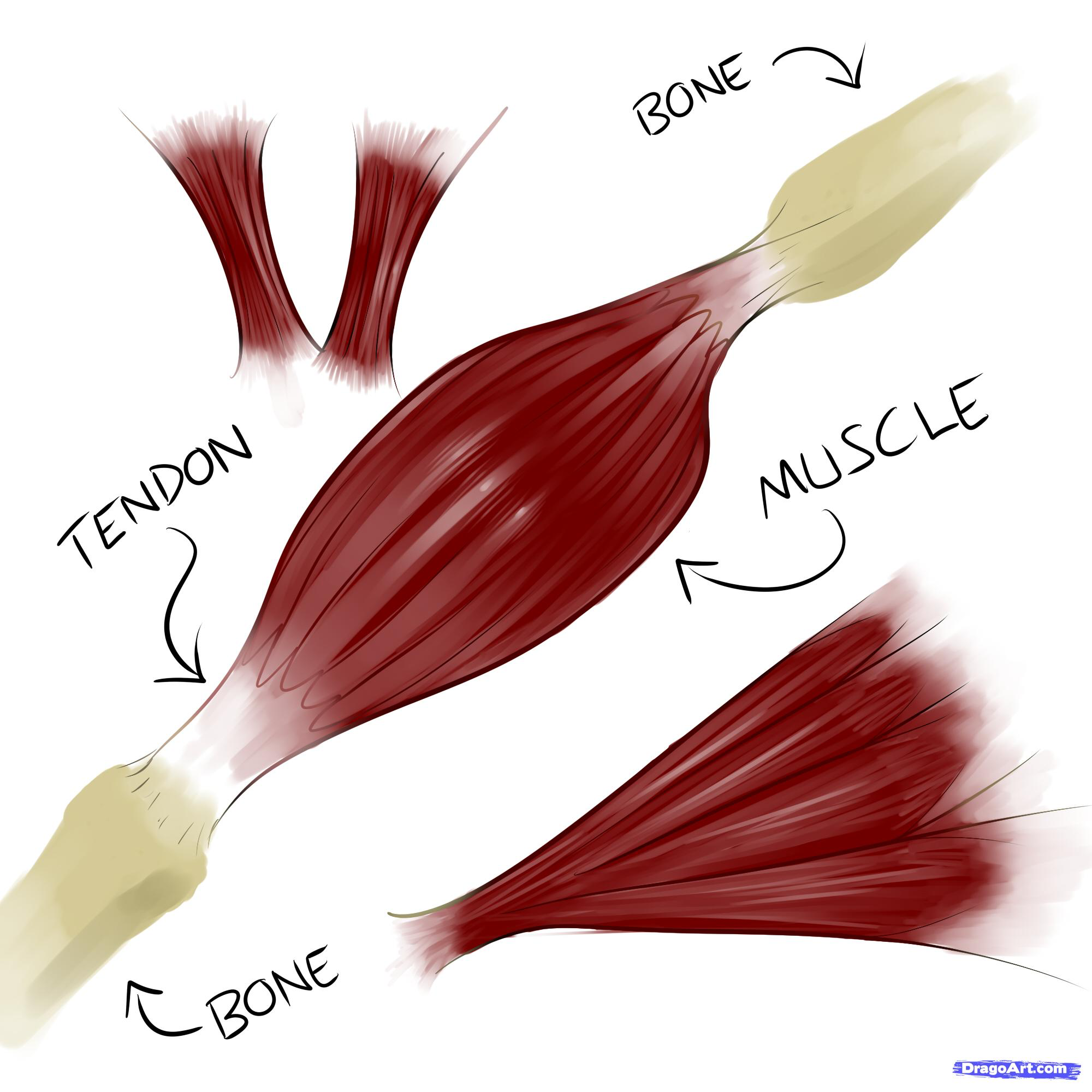 A tendon is a band of tissue that connects muscle to bone to help movement happen when the muscles contract
Cartilage
Cartilage is a soft, gel-like padding between bones that protects joints and facilitates movement.
Cartilage help to lubricate the joint when running and jumping to prevent the bones from rubbing together and getting injured
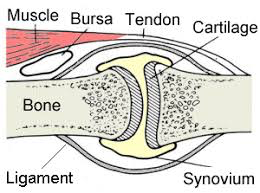 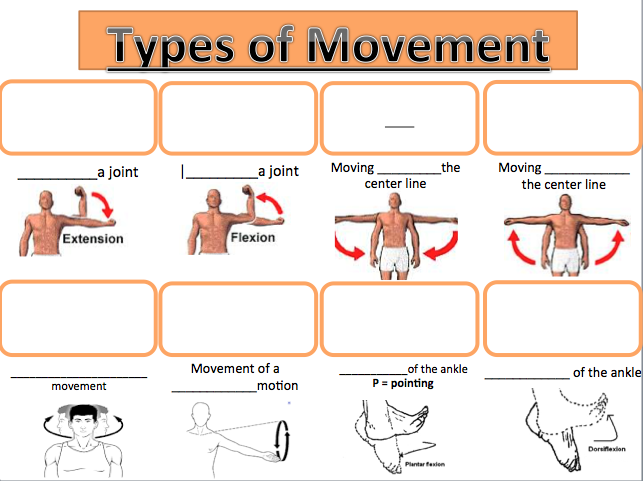 Types of Movement
Extension
Abduction
Adduction
Flexion
Moving towards the center line
Moving away the center line
Closing a joint
Opening a joint
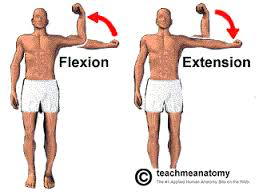 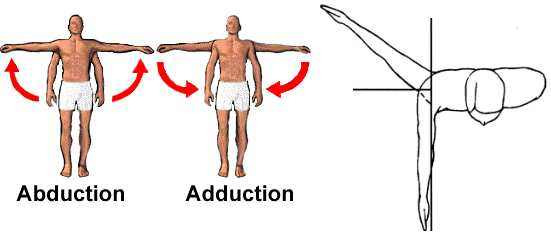 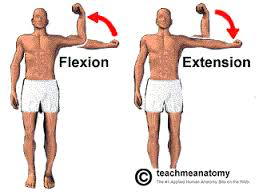 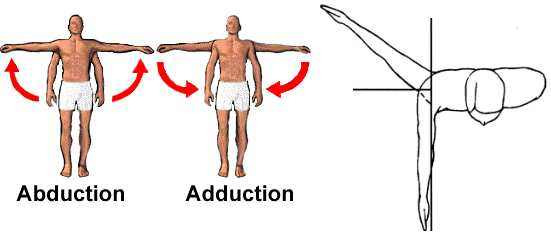 Rotation
Dorsi-flexion
Circumduction
Plantar-Flexion
Movement of a circular motion
Extension of the ankle
P = pointing
Flexion of the ankle
Clockwise or anticlockwise movement
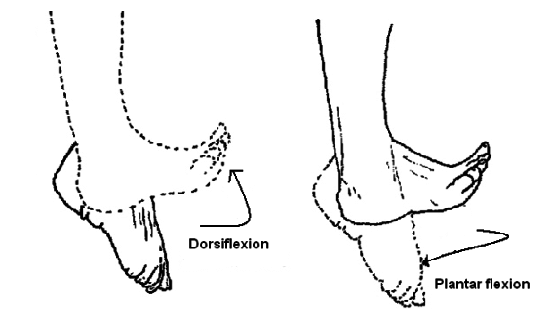 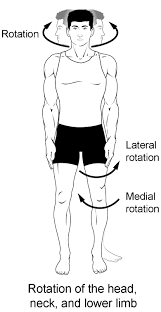 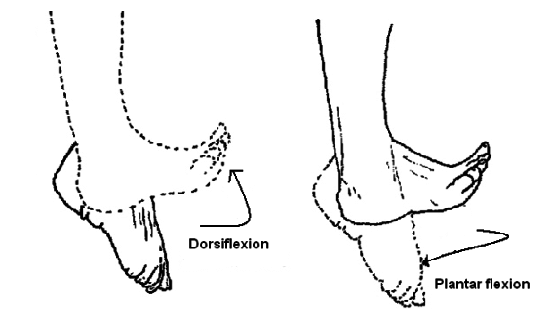 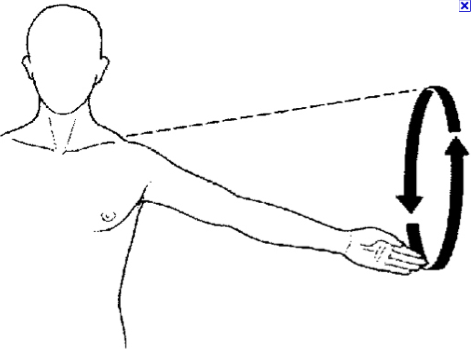 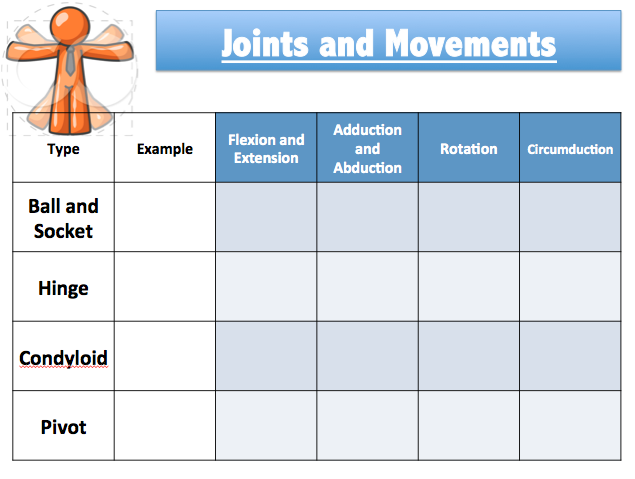 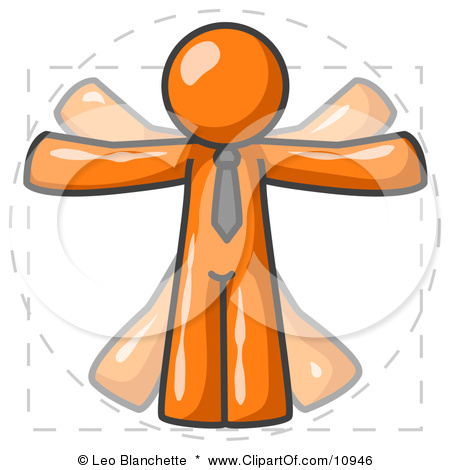 Each joint type allows for different movements
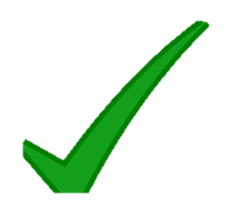 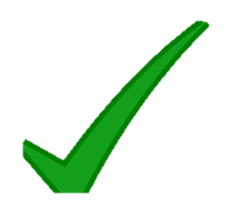 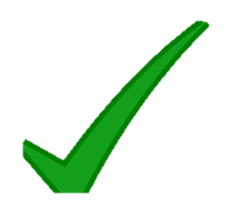 Hip 
Shoulder
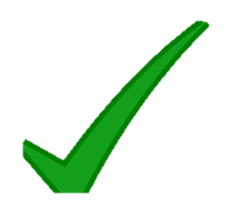 Knee, 
ankle, 
elbow
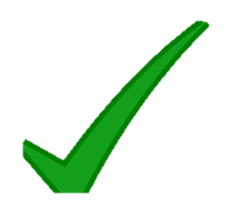 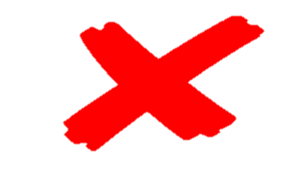 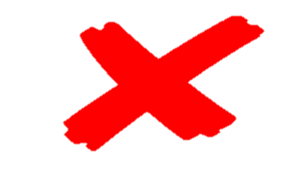 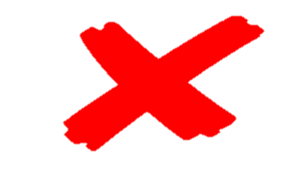 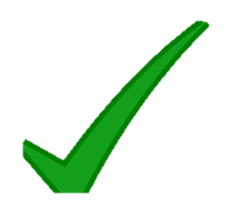 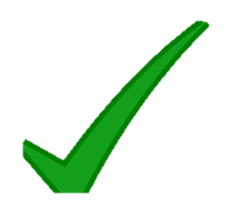 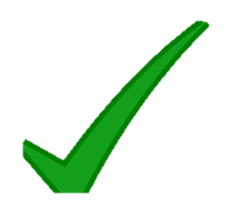 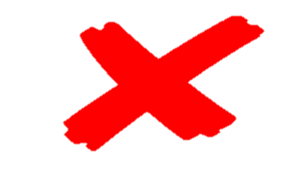 Wrist
Neck (atlas and axis)
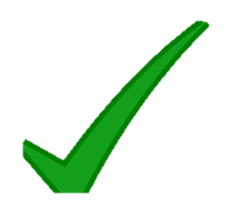 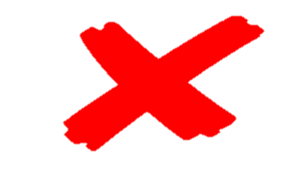 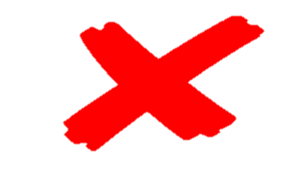 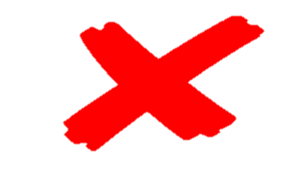 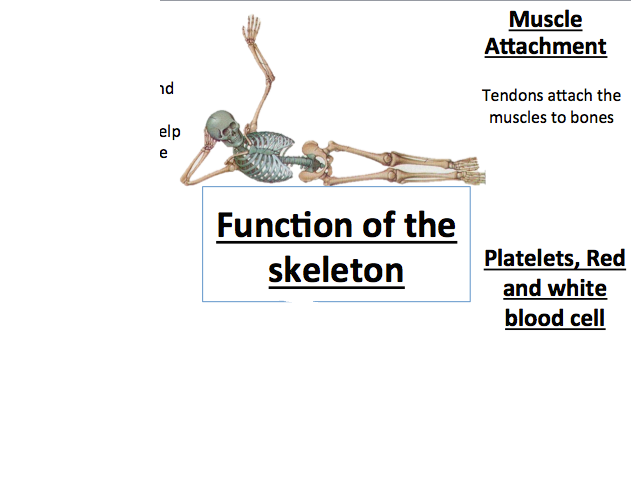 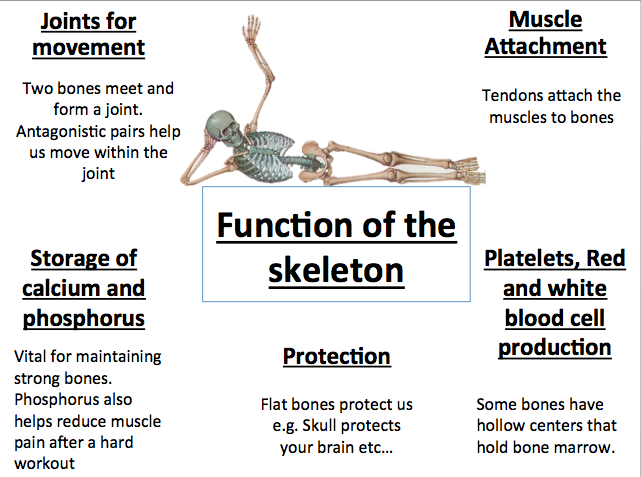 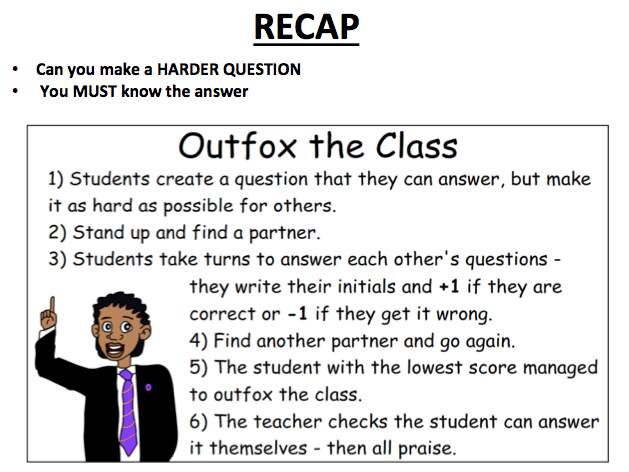 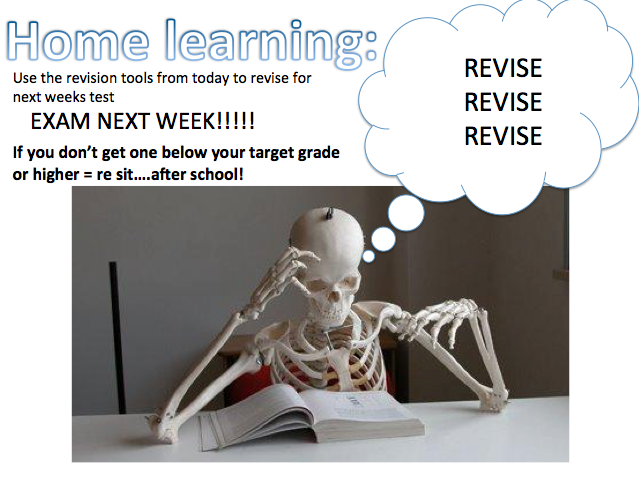 Identify one sport and explain how each classification (flat, long, short and irregular) of bone aids (helps) performance.  (8 marks)
Identify one sport and explain how each classification (flat, long, short and irregular) of bone aids (helps) performance.  (8 marks)
Identify one sport and explain how each classification (flat, long, short and irregular) of bone aids (helps) performance.  (8 marks)
Identify one sport and explain how each classification (flat, long, short and irregular) of bone aids (helps) performance.  (8 marks)
Identify one sport and explain how each classification (flat, long, short and irregular) of bone aids (helps) performance. (8 marks)
NAME: ………………………………………………….
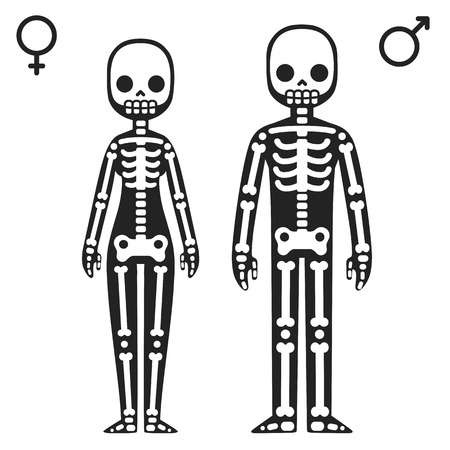 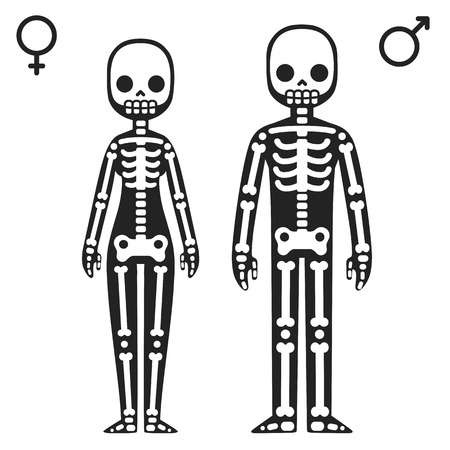 SCHOOL: ____________________________________
TEACHER: ____________________________________
GCSE PE
1.1 The structure and functions of the  skeletal system
REVISION BOOKLET
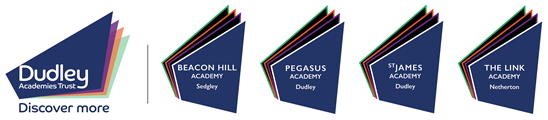 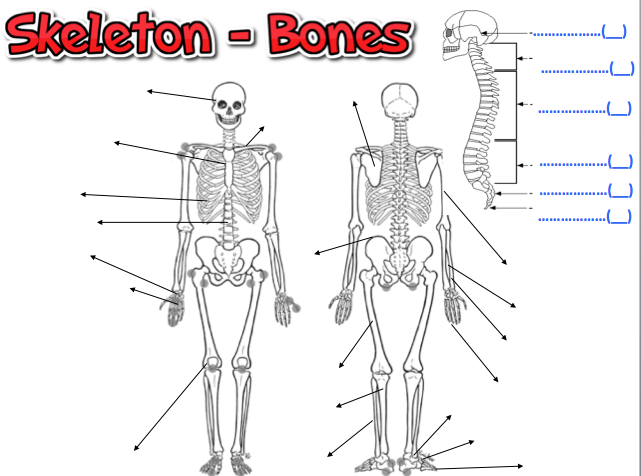 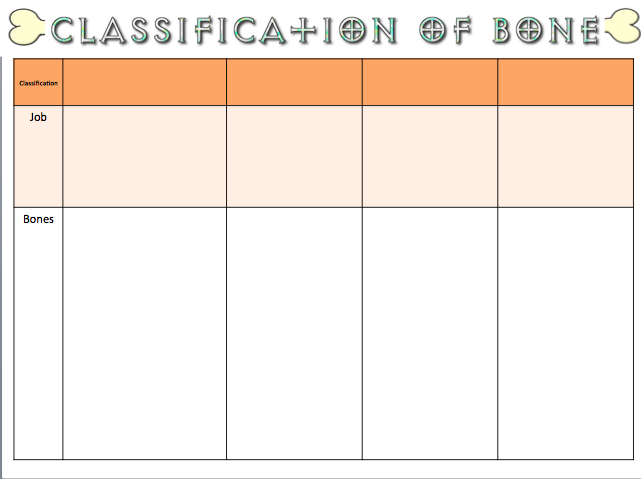 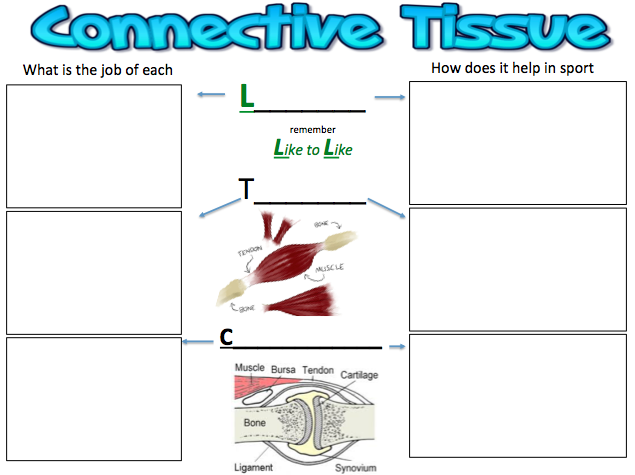 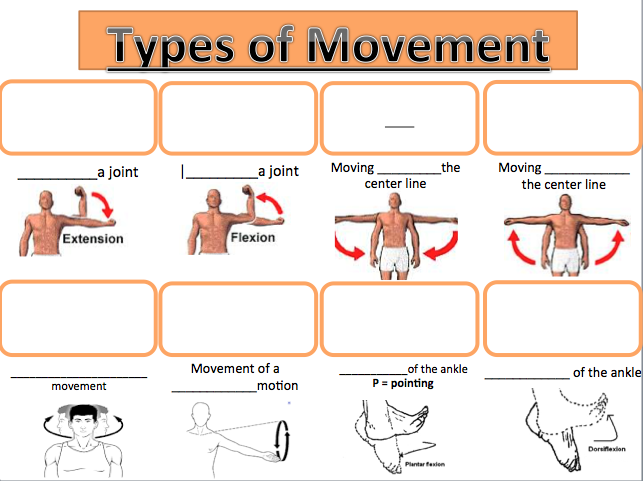 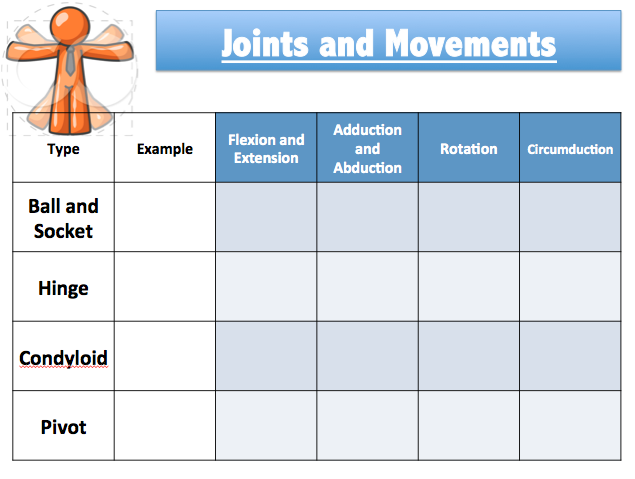 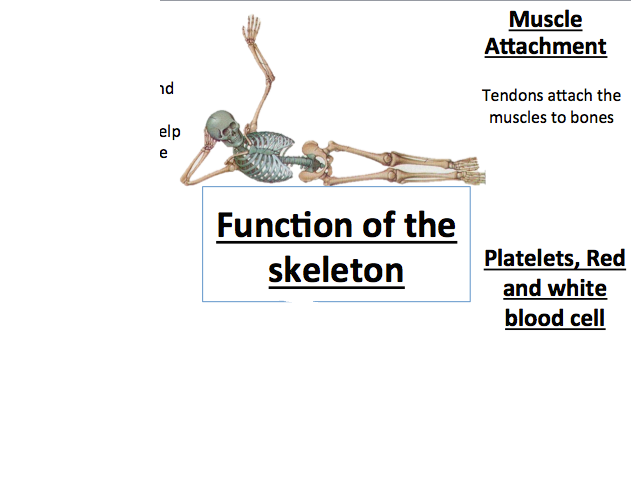 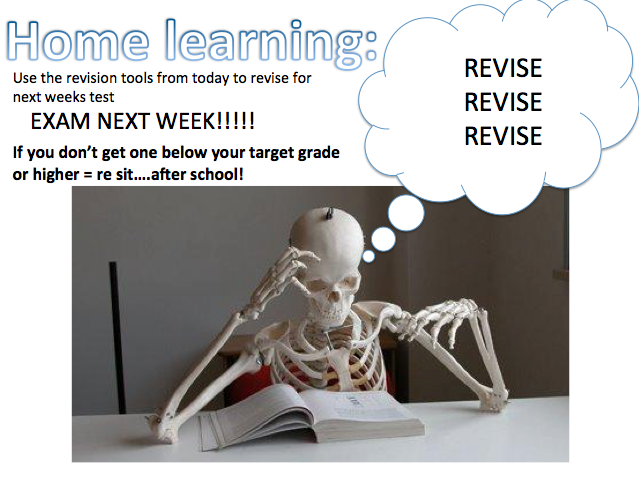 NAME: ………………………………………………….
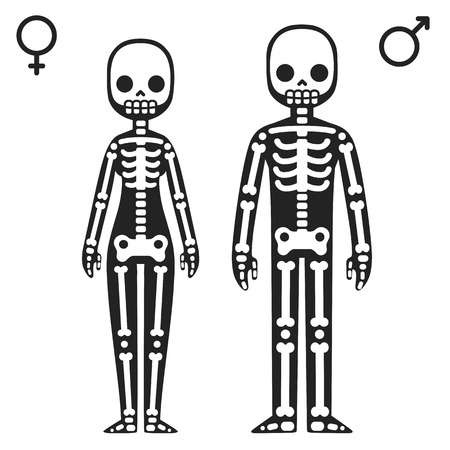 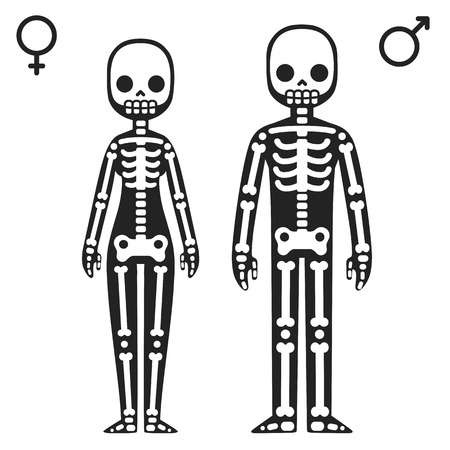 SCHOOL: ____________________________________
TEACHER: ____________________________________
GCSE PE
1.1 The structure and functions of the  skeletal system
REVISION BOOKLET
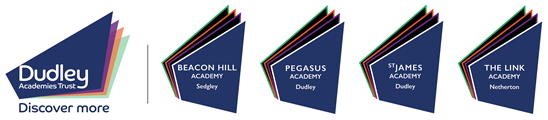 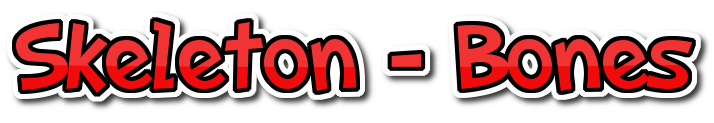 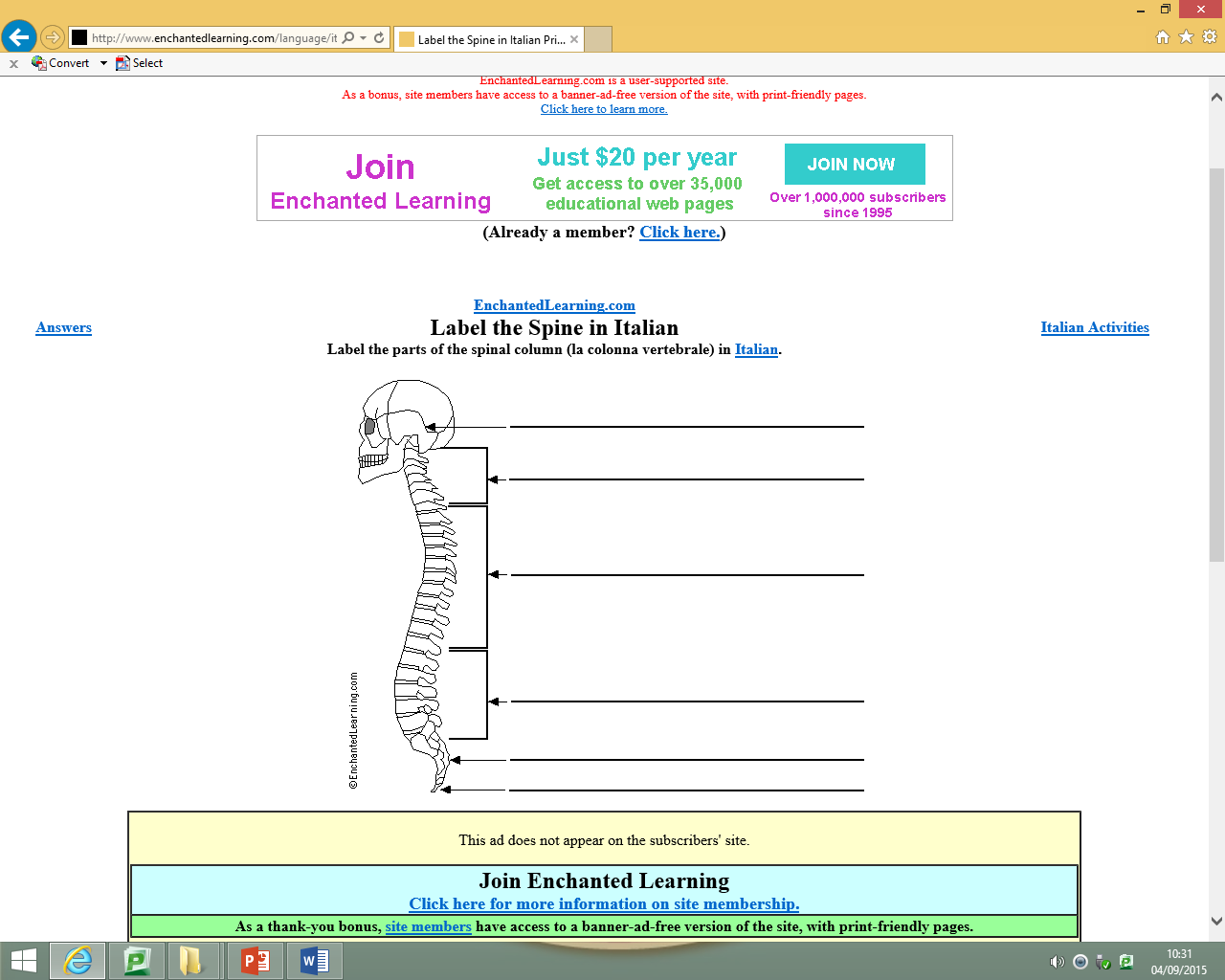 Atlas and axis
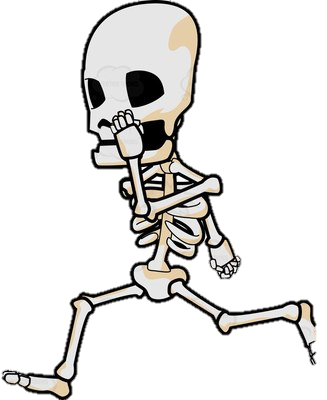 Cervical – (7)
Scapula
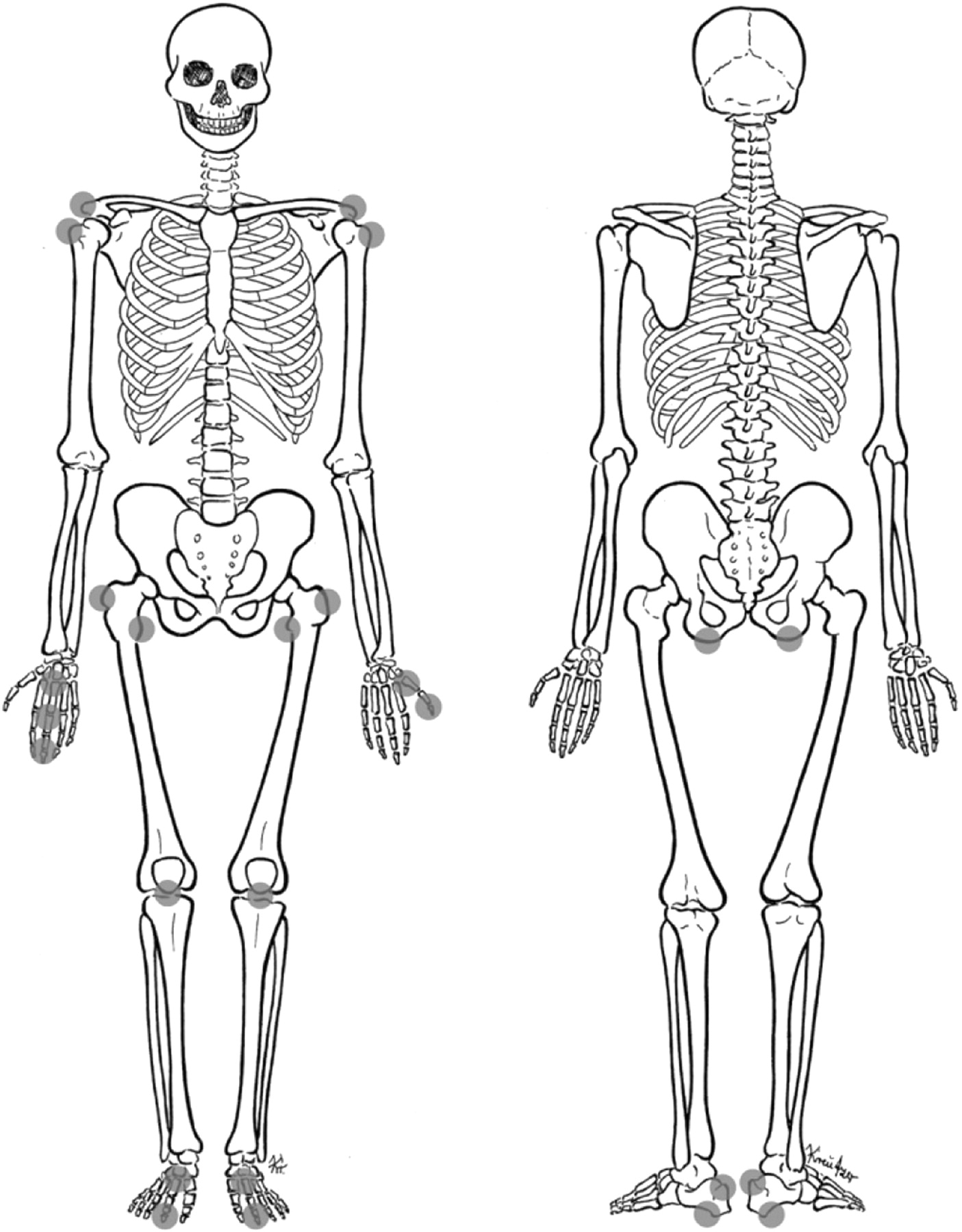 Cranium
Thoracic– (12)
Clavicle
Sternum
Lumbar– (5)
Sacral– (5)
Ribs
Coccygea /Coccyxl– (4)
Vertebra
Carpals
Pelvis
Humerus
Metacarpals
Ulna
Long Bone
Radius
Flat Bone
Femur
Irregular Bone
Phalanges
Short Bone
Fibula
tarsals
metatarsals
Patella
Tibia
Phalanges
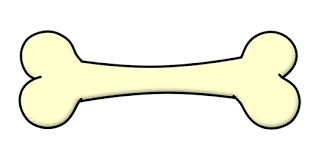 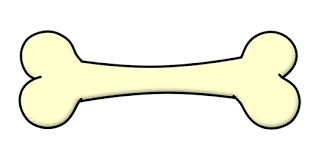 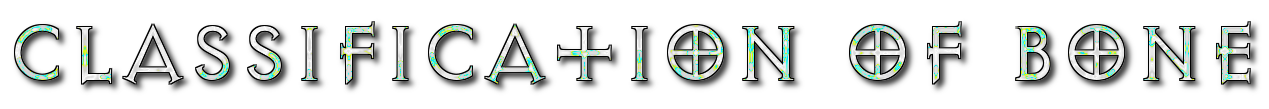 Protection, muscle attachment  ,
Weight baring
Protection, broad surface for muscle attachment  ,
Leverage , movement
Ulna
metatarsals
Scapula
Carpals
Vertebra
Clavicle
Phalanges – fingers and toes
tarsals
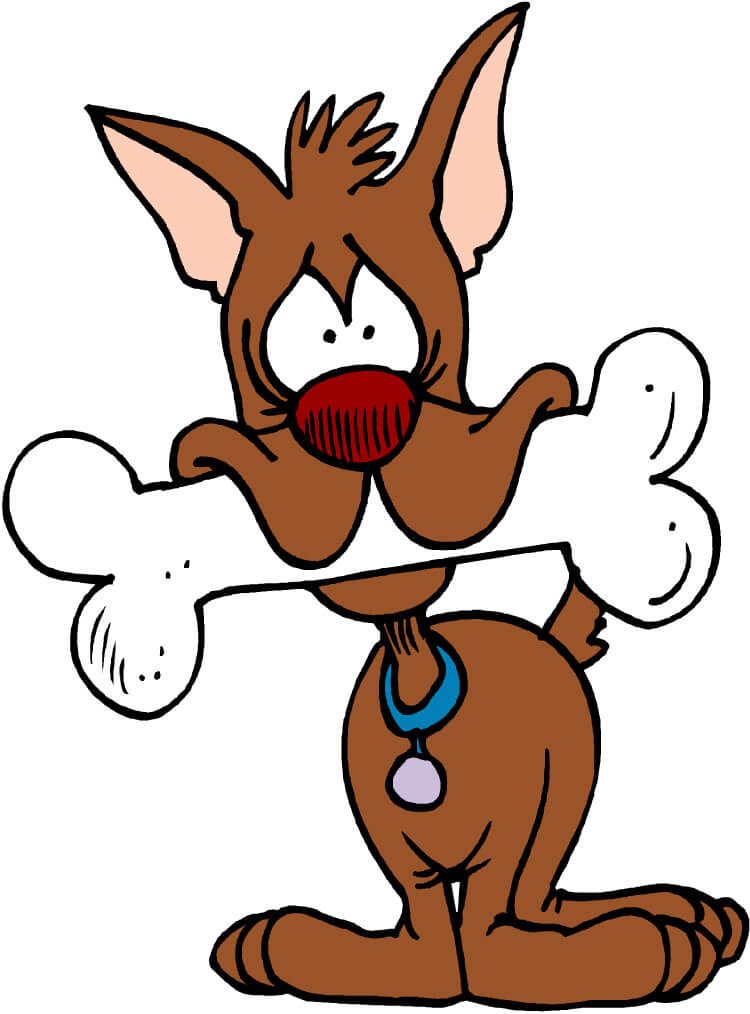 Cranium
Humerus
Tibia
Sternum
Femur
Patella
metacarpals
Pelvis
Ribs
Radius
Fibula
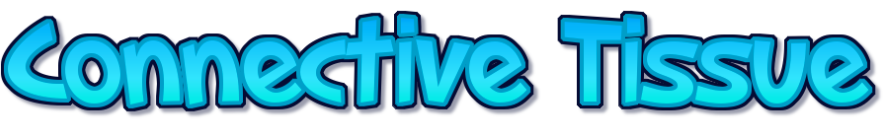 How does it help in sport
What is the job of each
Ligaments

Tendons
A ligament help in sport to prevent injuries and keep the body stable when running and jumping
A ligament is an elastic band of tissue that connects bone to bone and provides stability to the joint
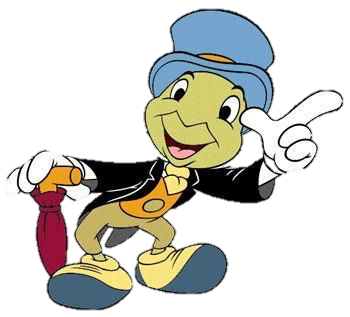 remember
Like to Like
A tendon helps in sport as we wouldn’t be able to move without it, when a muscle contracts it pulls on the tendon that then moves the bone
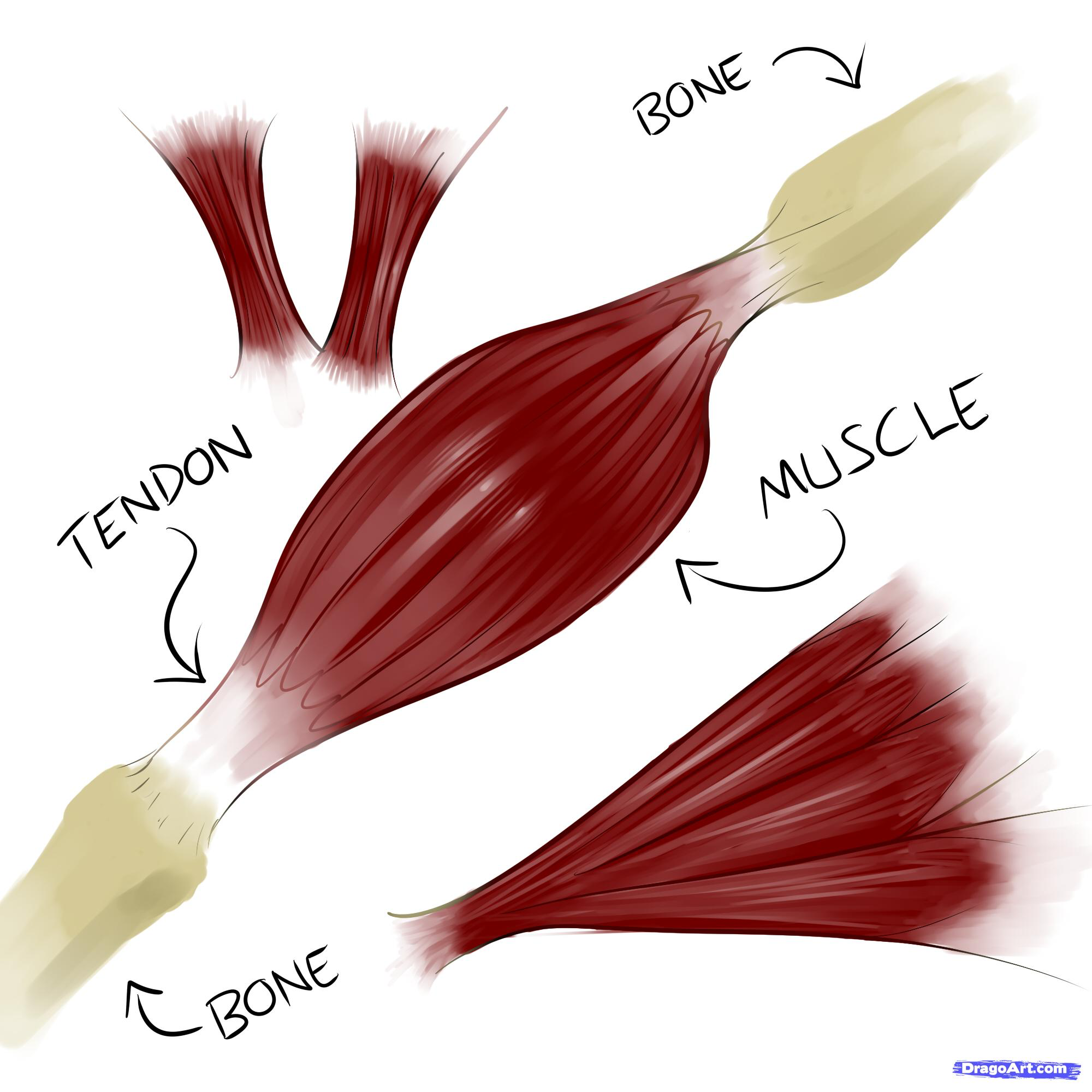 A tendon is a band of tissue that connects muscle to bone to help movement happen when the muscles contract
Cartilage
Cartilage is a soft, gel-like padding between bones that protects joints and facilitates movement.
Cartilage help to lubricate the joint when running and jumping to prevent the bones from rubbing together and getting injured
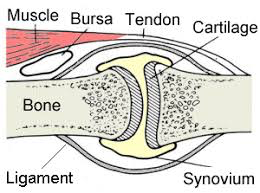 Types of Movement
Extension
Abduction
Adduction
Flexion
Moving towards the center line
Moving away the center line
Closing a joint
Opening a joint
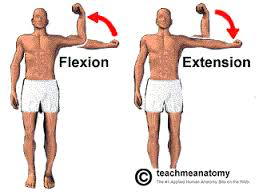 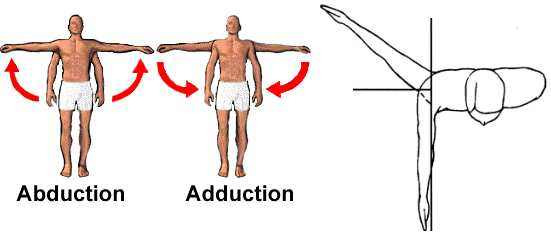 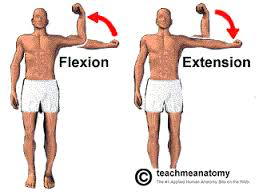 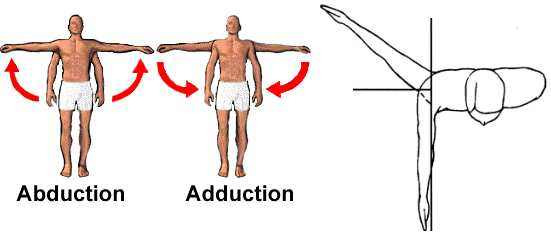 Rotation
Dorsi-flexion
Circumduction
Plantar-Flexion
Movement of a circular motion
Extension of the ankle
P = pointing
Flexion of the ankle
Clockwise or anticlockwise movement
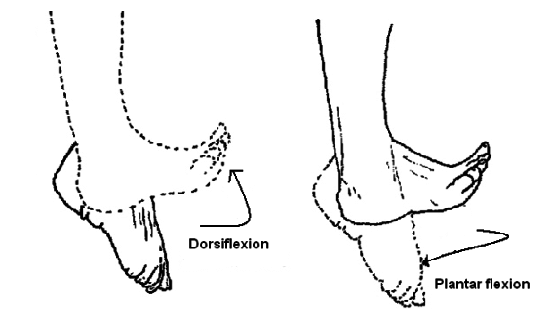 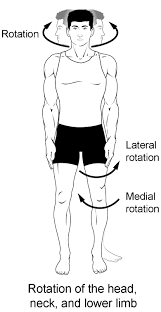 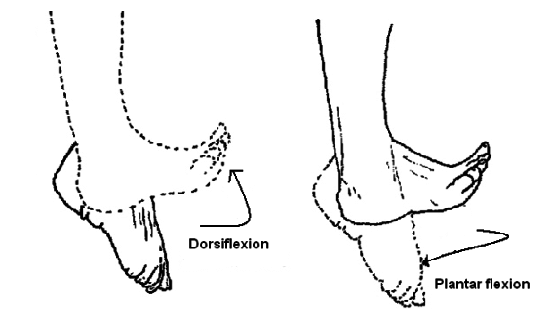 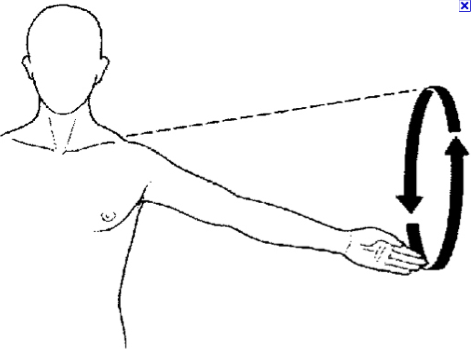 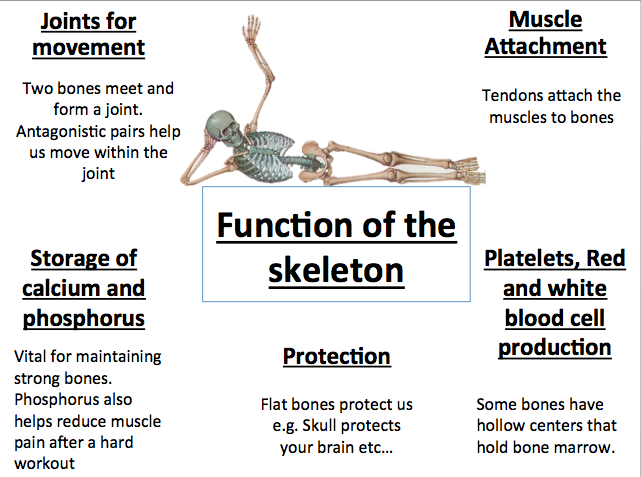